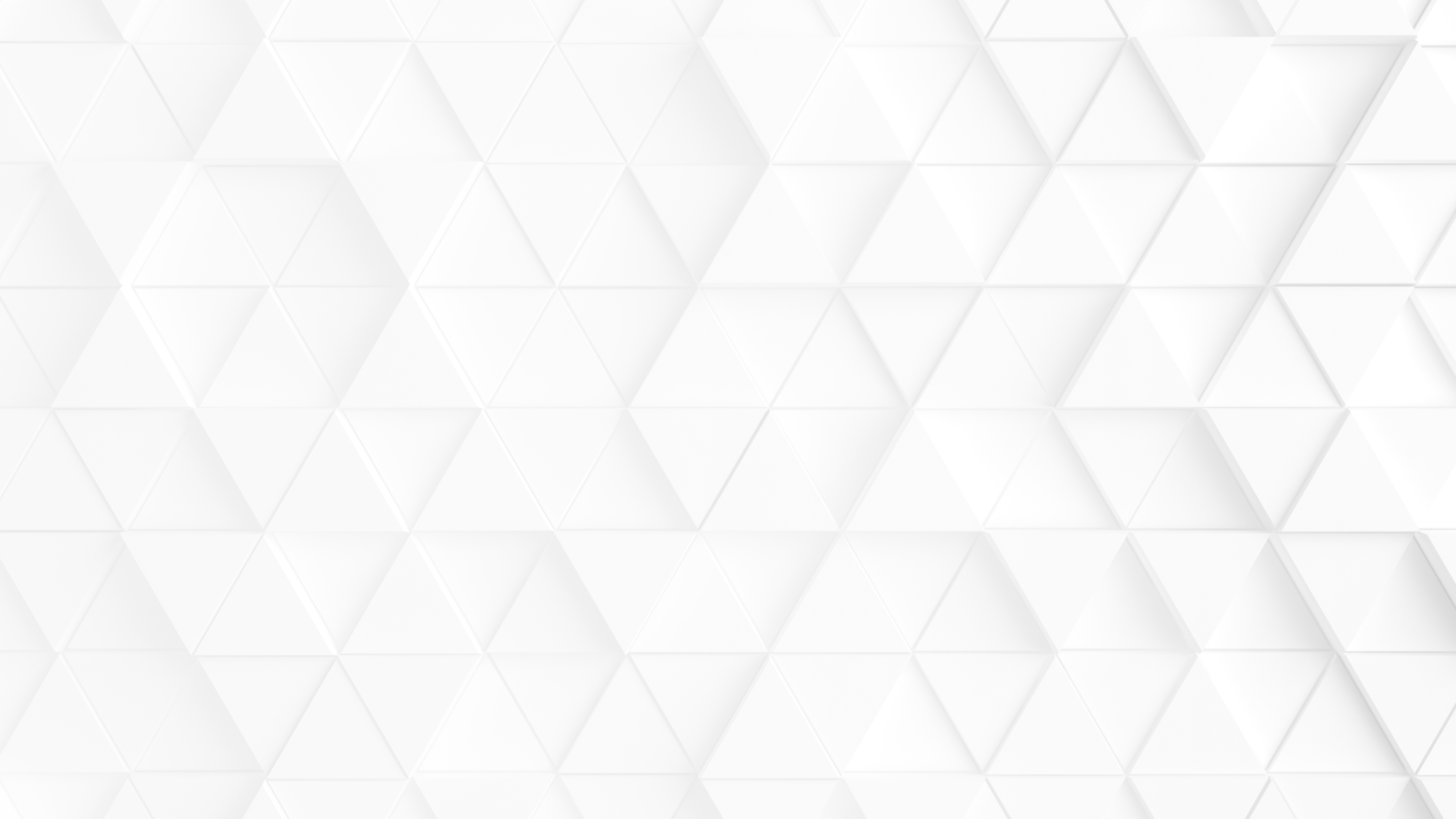 Меры поддержки граждан 
и работодателей в Ставропольском крае
Минсоцзащиты края
2021
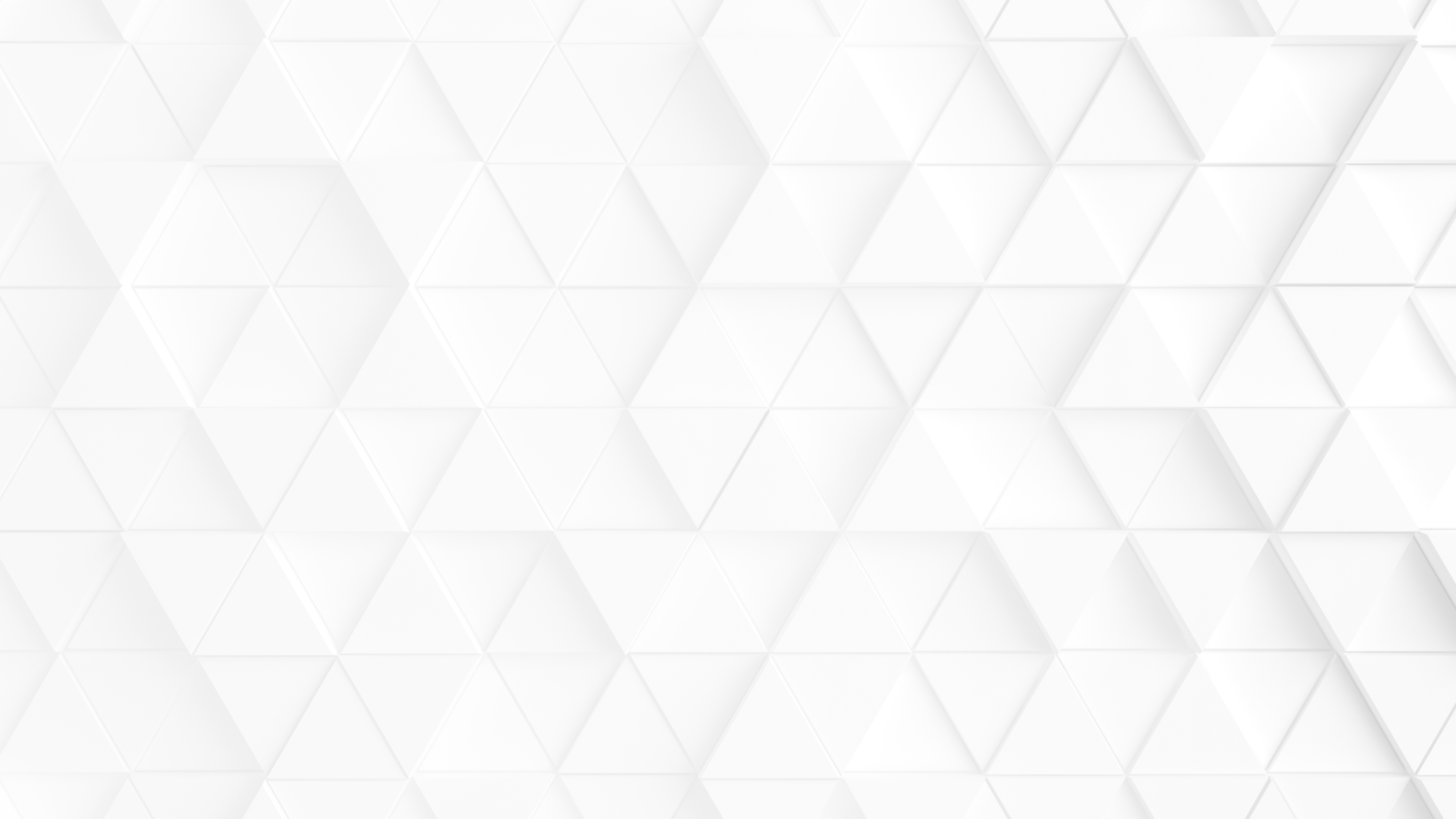 Особенности Программы стимулирования работодателей
2
Категории безработных:
были зарегистрированы в качестве безработных в органах службы занятости на 01 января 2021 года и продолжают стоять на учёте;
могли сняться с учёта, работать в течение 2021 года и уволиться, но на дату их направления для трудоустройства к работодателю должны обратиться вновь в центры занятости для признания безработными.

Приоритетное право – безработные граждане, из числа испытывающих трудности в поиске работы (инвалиды; граждане предпенсионного возраста; одинокие и многодетные родители, воспитывающие несовершеннолетних детей и т.д.).
Объем средств
380 млн. руб.
Размер субсидии = МРОТ Х страховые взносы во внебюджетные фонды Х  районный коэффициент.

В среднем на одного трудоустроенного безработного ≈ 50 тыс. руб.
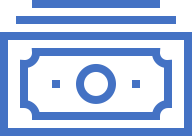 Численность участников свыше
7,6 тыс. чел.
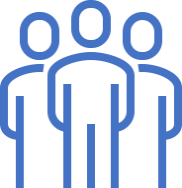 Распределение численности в разрезе территорий Ставропольского края:
в зависимости от численности безработных граждан, состоявших на учете в службе занятости на 01.01.2021.
Условия для работодателей:
не является заемщиком по программе ФОТ 3.0;
отсутствие задолженности по заработной плате;
отсутствие задолженности по уплате налогов, сборов, страховых взносов, пеней, штрафов и процентов;
трудоустройство безработных граждан на условиях полного рабочего дня;
выплата заработной платы трудоустроенным безработным гражданам в размере не ниже МРОТ.
Периоды выплаты:
1 МРОТ – через месяц после трудоустройства;
2 МРОТ – через три месяца после трудоустройства;
3 МРОТ – еще через три месяца после трудоустройства.
Показатель результативности:
сохранение работодателем занятости на 15 декабря 2021 года не менее 80% от численности трудоустроенных безработных.
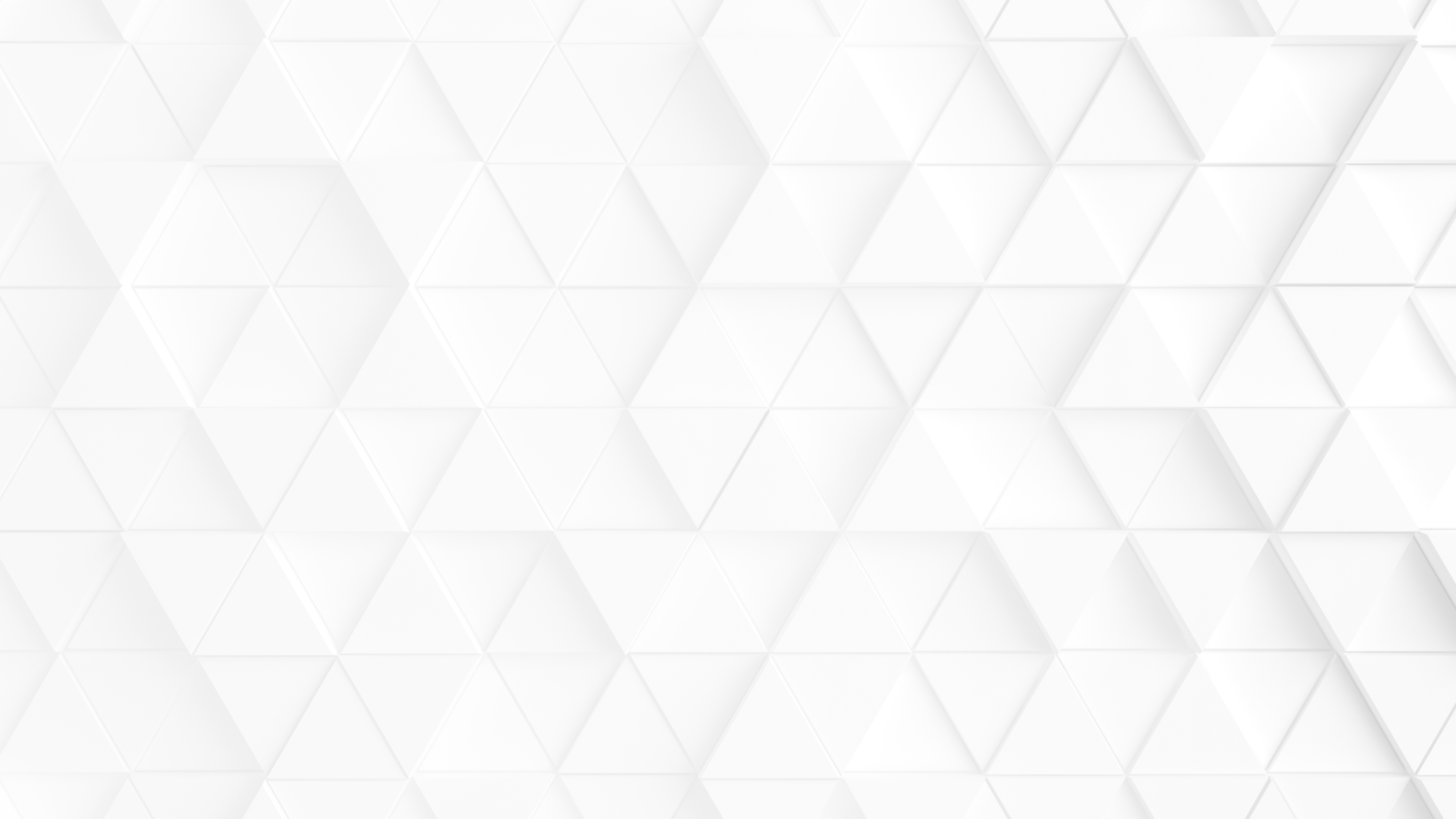 Организационная и функциональная модель программы стимулирования работодателей
3
Заявление на включение 
в реестр
Сверка на идентичность
ПФР
ФСС
ЕИИС «Соцстрах»
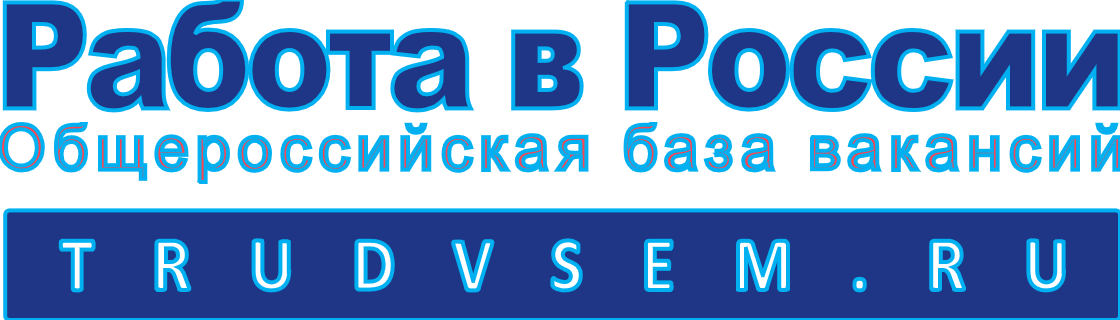 Перечень работодателей 
и трудоустроенных безработных
Заявление
с перечнем вакансий
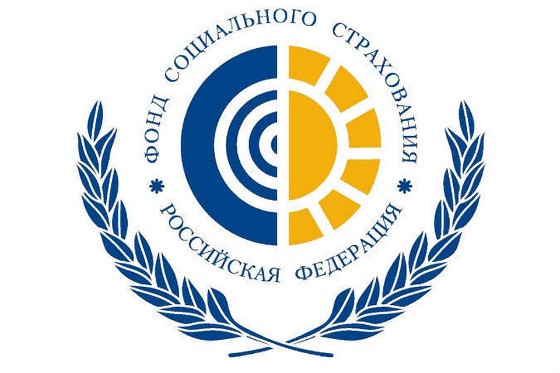 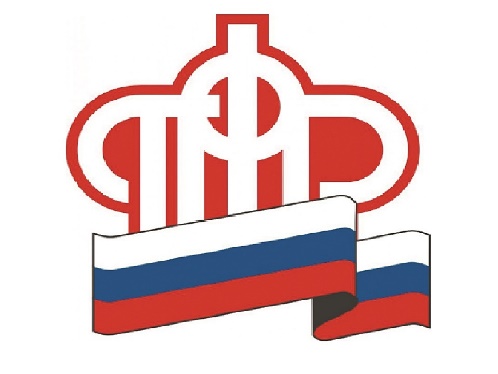 Органы службы занятости
Работодатель
Согласование и направление безработных для трудоустройства
Проверка трудоустройства:
по истечении 1 месяца, 
3 месяца, 6 месяца
Предоставление субсидии
Организационная и функциональная модель программы стимулирования граждан, относящихся к категории «малоимущих»
4
Центр занятости
(постановка на учёт и признание безработным)
Заключение трудового договора работника с работодателем 
(с испытательным сроком 
на 3 месяца или без него)
Будущие 
работники, относящиеся к малоимущим
Анкета граждан (резюме)
Будущие 
работники, прошедшие отбор
Самостоятельно подобранные работодателем граждане для приёма на работу
(будущие работники)
Органы труда и социальной защиты населения
Работодатель
(любой формы собственности)
Социальный контракт
(дополнительная ежемесячная финансовая помощь работнику в размере прожиточного минимума в течение 3-х месяцев помимо заработной платы)
Будущие 
работники, не относящиеся к малоимущим
ПРЕИМУЩЕСТВА ДЛЯ РАБОТОДАТЕЛЯ !
возможность экономии по ФОТ в первые три месяца трудоустройства без потери заработка для работника, 
так как работник получает не ниже МРОТ + финансовую помощь (≈ 23,5 тыс. рублей)

по истечении 3-х месяцев работник получает зарплату в соответствии с условиям трудового договора 
с надбавками и стимулирующими выплатами